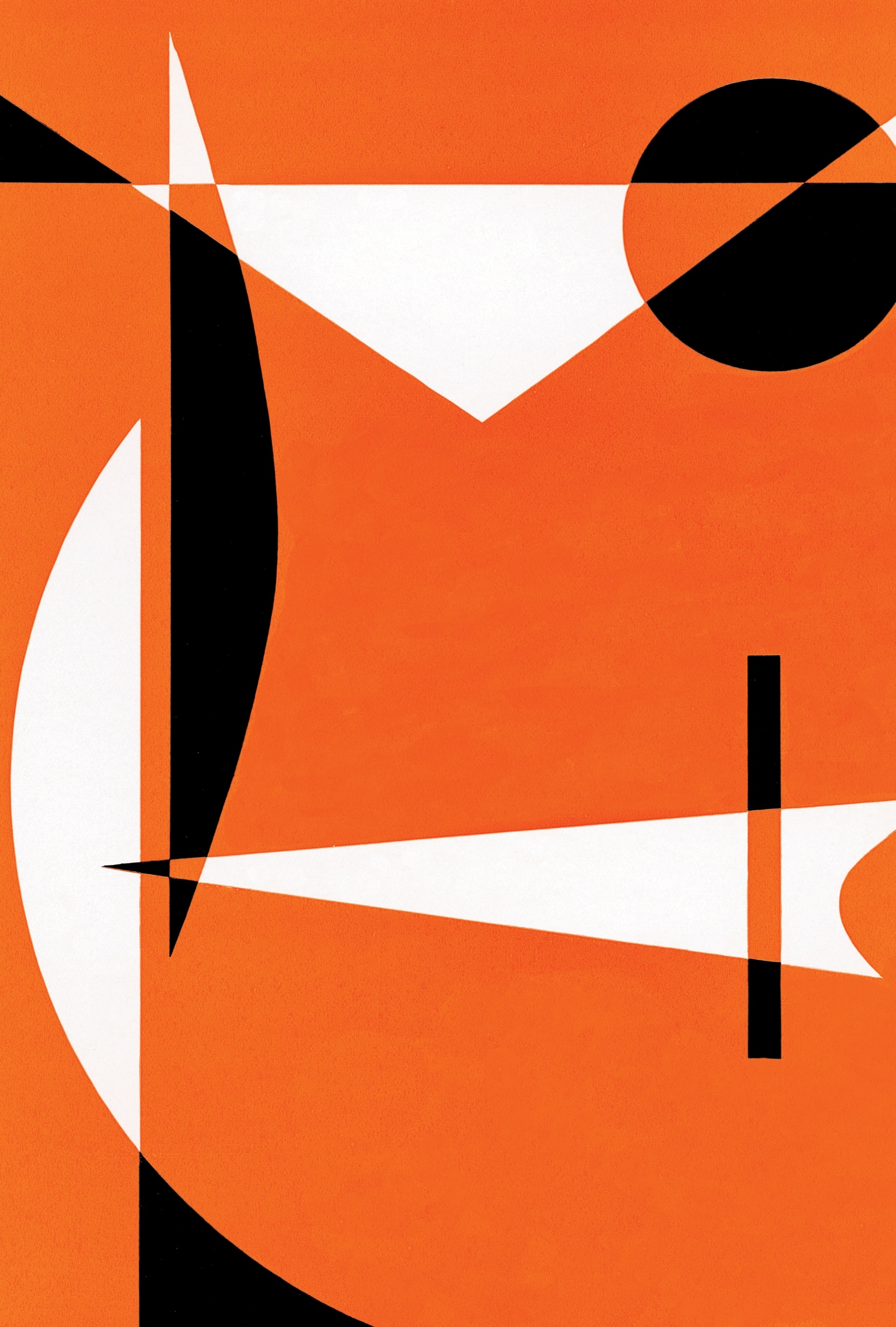 Giant Judging
12 NOV 2023
The Twelve Spies
Numbers 13: 26 – 14:4
Forests and trees, land and giants
Watch out for others			
Joshua and Caleb: Numbers 14: 6-9
What was God’s response?
To the unfaithful spies? Numbers 14: 36,37

To the multitude? Numbers 14: 32-35

To Joshua and Caleb? Numbers 14: 30,38
Our Giants
Any seemingly “undefeatable” enemy that stands in our way and keeps us from accepting God’s promises
Life Goals / Contentment: 1 Tim 6: 6-11
Persecutions
Our Giants
False doctrines about difficult passages

Avoid the enemy’s deceit: Colossians 2: 8
Abraham
God wants everyone to be saved – 1 Tim 2: 3-4
God takes no pleasure in the death of wicked – Ezekial 33: 11
Genesis 18: 20-33
Ethiopian Eunuch
Acts 8: 25-40

God sent a man from another race and another place to help this man!
Cornelius
Acts 10: 1-2, 44-48

God sent a man from another race and another place to help this man!
Conclusion
Hebrew 3: 7 – 4:11

Romans 11: 33-36